R28 gun
R30-3 gun
R30-4 gun
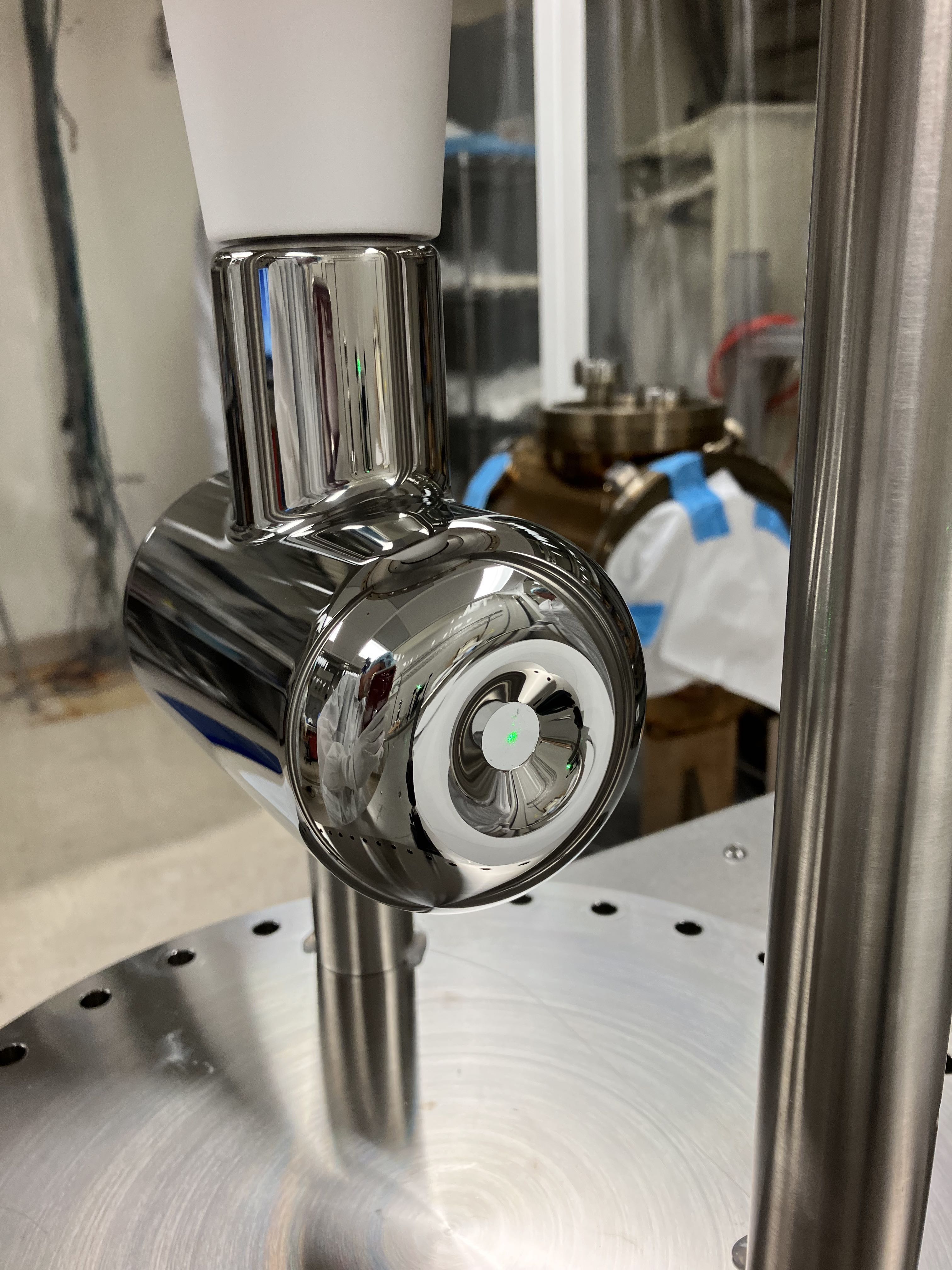 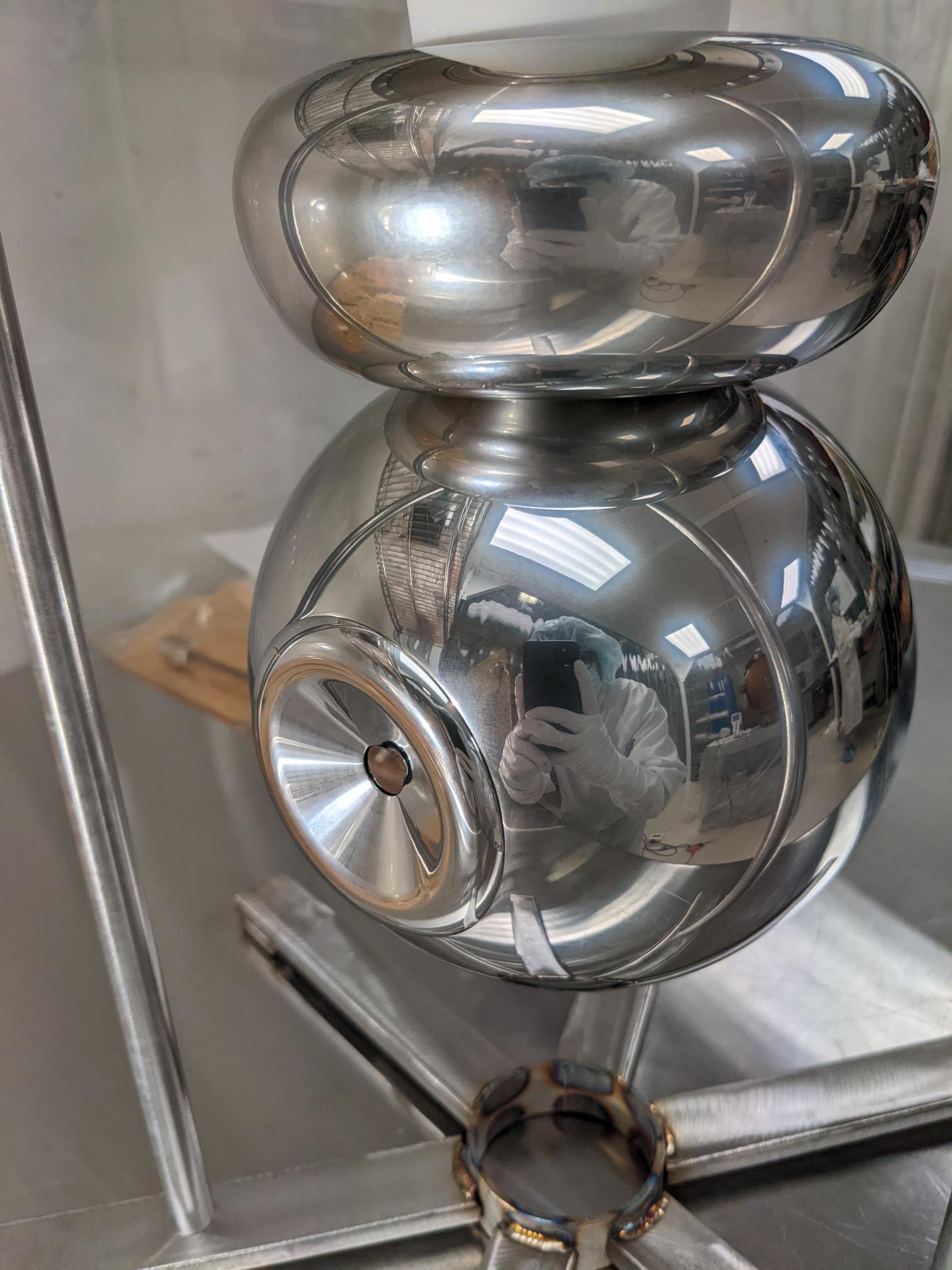 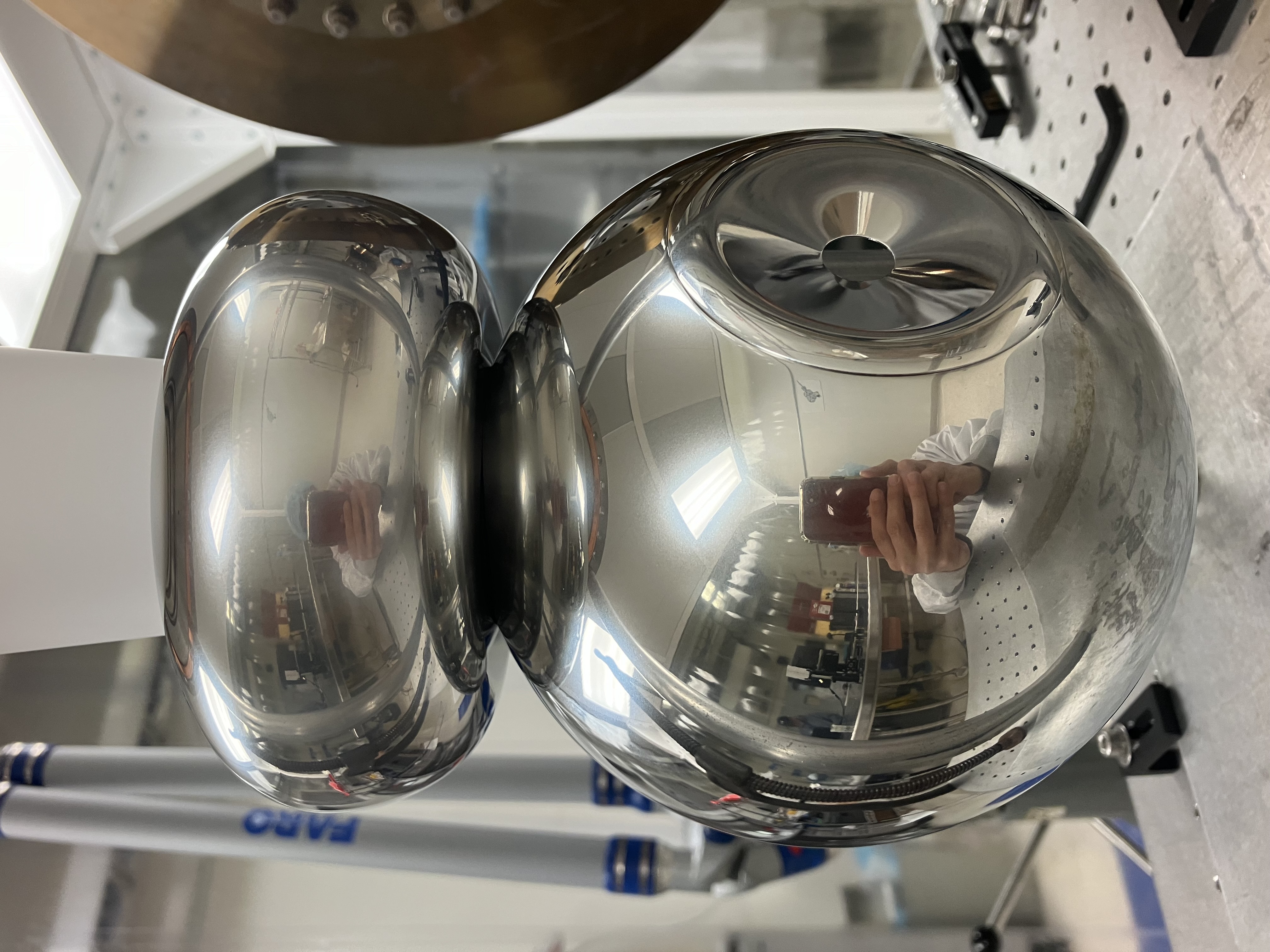 25˚ focusing 
electrode
16˚ focusing 
electrode
25˚ focusing 
electrode
200 keV beam Jul-15-2023
130 keV beam May-26-2021
200 keV beam Aug-30-2024
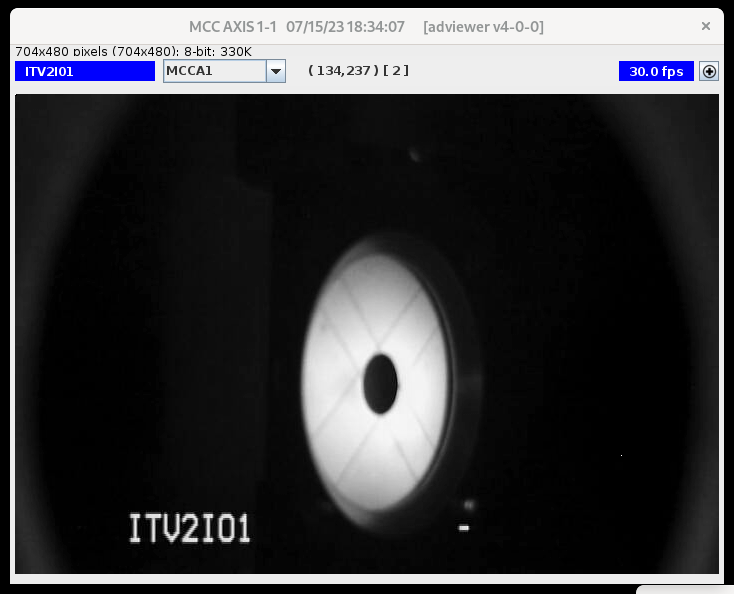 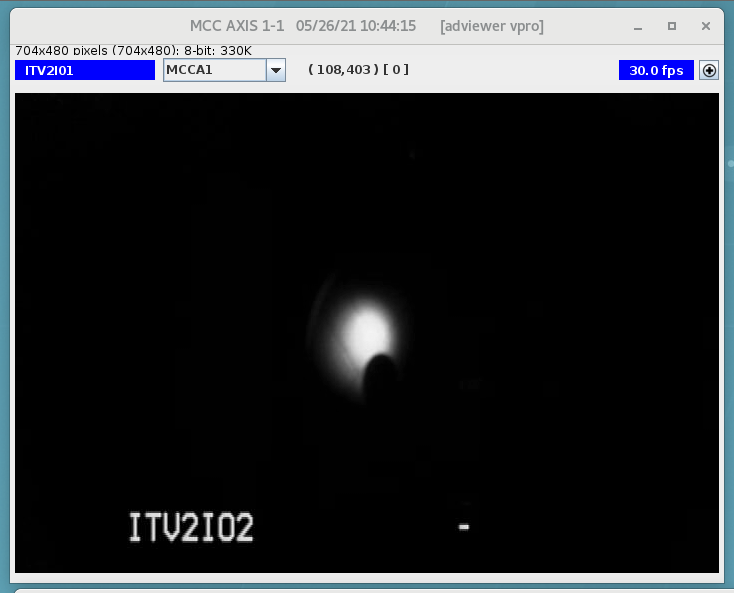 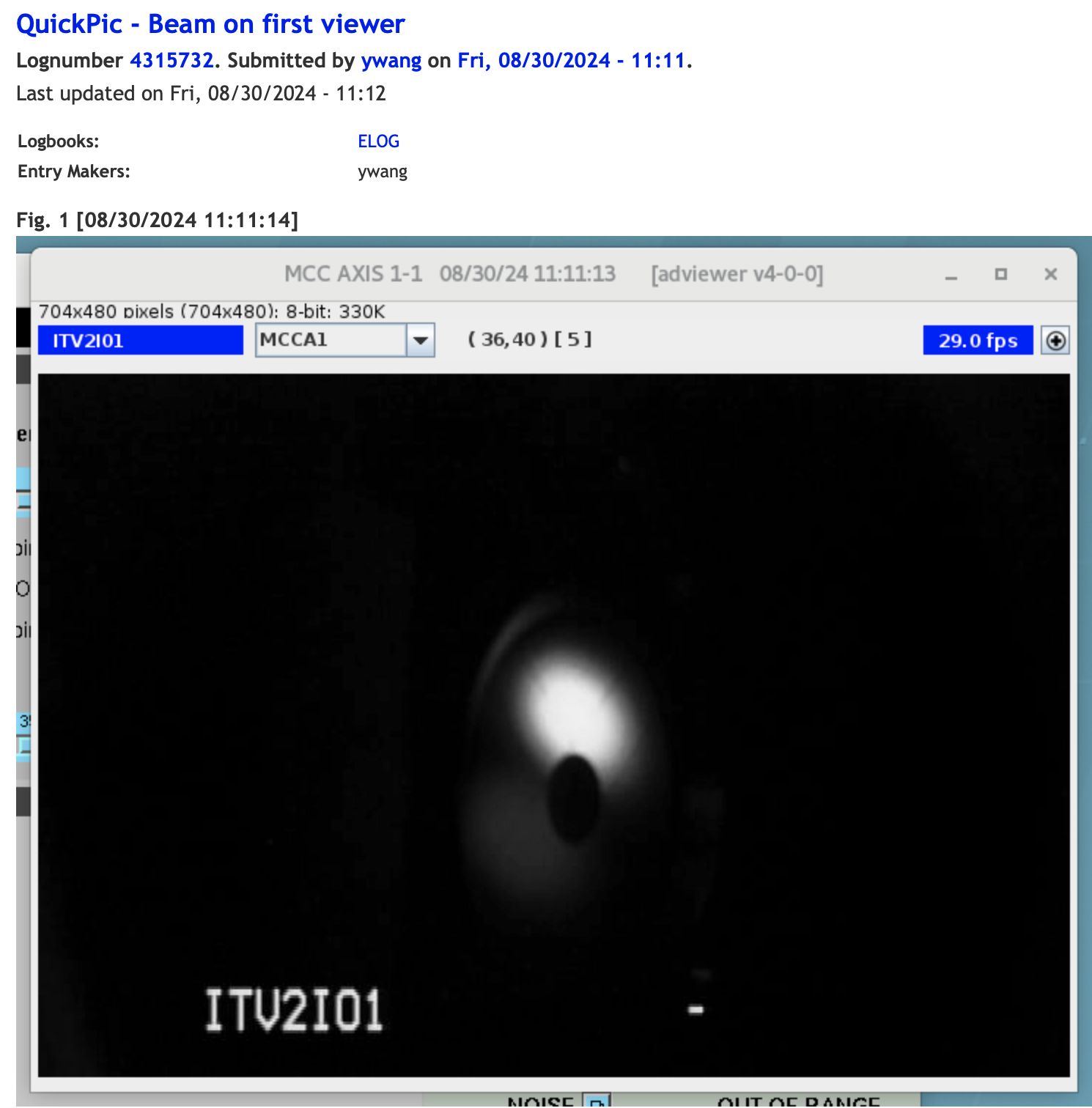 MFX2I01 turned off
MFX2I01 turned off
MFX2I01 turned off